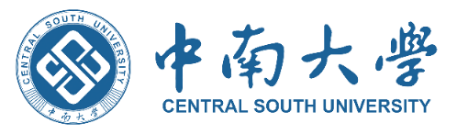 读博还是不读博？
白丹妮          彭洒逸
问题提出
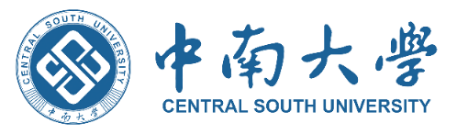 01
对读博持消极态度：
对读博持积极态度：
选择读博也许会让自己在读博的四到六年中懊悔，但如果选择不读博，可能会遗憾一辈子。
读博就意味着选择了挑战和冒险，这条路不同寻常，却充满价值和意义。
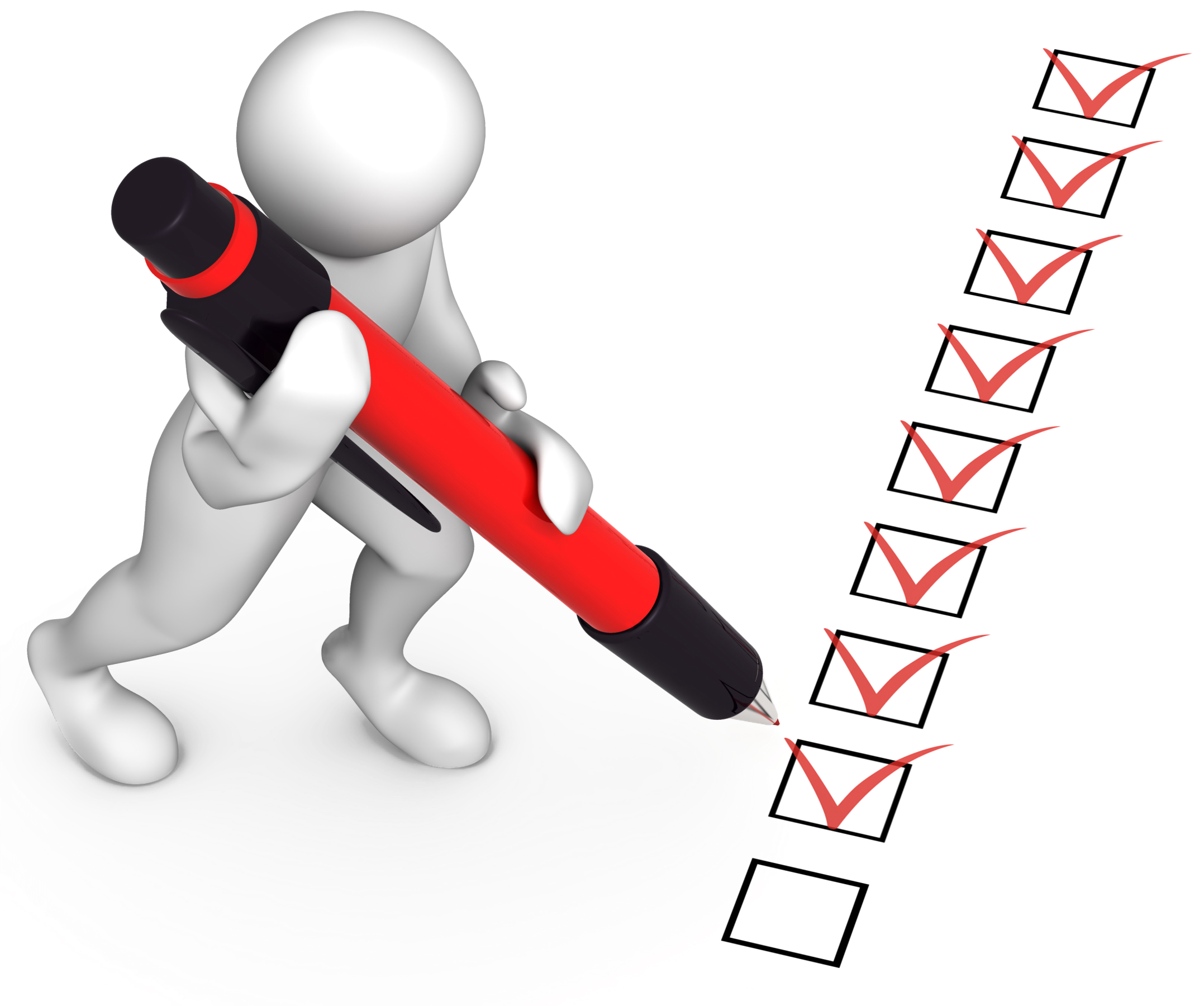 博士毕业难也是很多人放弃读博的一个重要因素。
社会对于女博士这一群体的一些误解和声音，让部分女性在做是否读博这一选择时感到更加犹豫和畏惧。
知行合一、经世致用
自强不息 厚德载物
Tsinghua University of China
Central South University
原因分析——我国博士教育发展情况
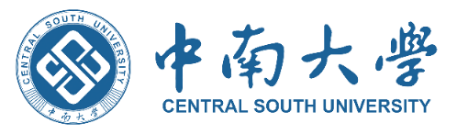 02
我国从招收博士研究生至今，已有近40年的历史，历经三个不同的发展阶段。
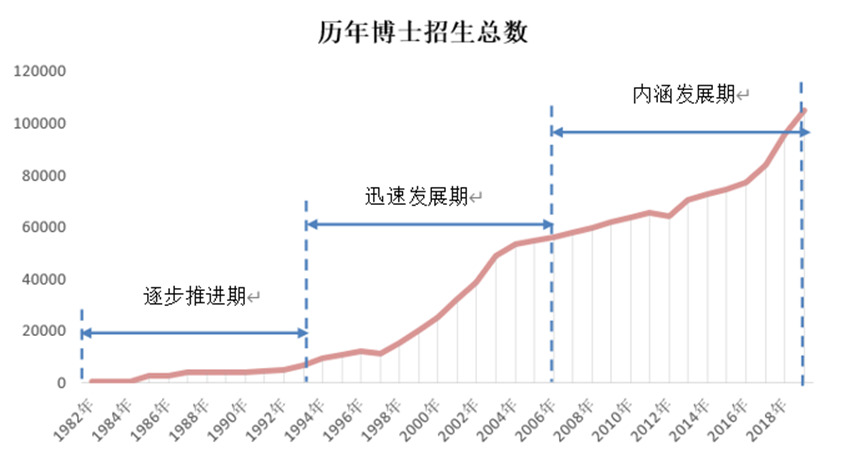 单位/人
来源：《学位与研究生教育大辞典》、教育部官网教育统计数据
知行合一、经世致用
自强不息 厚德载物
自强不息 厚德载物
Tsinghua University of China
Central South University
原因分析——读博动机分析
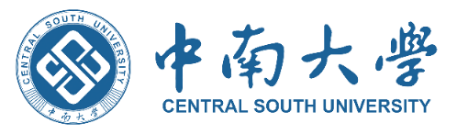 02
绝大部分博士生将“博士学位”与今后个人的职业生涯规划及生存发展紧密挂钩，期待通过读博来改变、助推将来的职业发展，提升个人经济收益与名誉效应。
单位/分
人文社会科学的博士生具有更明确的目标和方向感，并在学术研究上具有更高的热忱和投入度；自然科学的博士生考虑问题则比较实际，对未来发展的预期也更为多元。
单位/分
知行合一、经世致用
自强不息 厚德载物
自强不息 厚德载物
Tsinghua University of China
Central South University
原因分析——博士就业去向分析
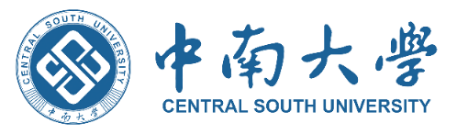 02
结合博士就业去向可以看出，绝大多数博士生实现了最初的动机。
中南大学2017届-2019届博士生就业去向分析
数据来源：中南大学毕业生就业质量报告
知行合一、经世致用
自强不息 厚德载物
Central South University
原因分析——读博面临的主要问题
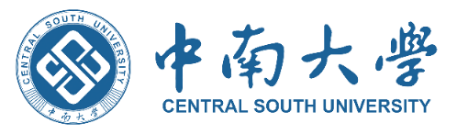 02
3
2
1
毕业压力
心理压力
经济压力
知行合一、经世致用
自强不息 厚德载物
Tsinghua University of China
Central South University
原因分析——读博满意度分析
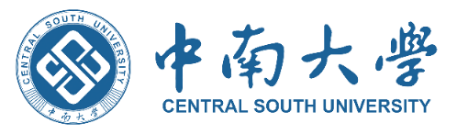 02
知行合一、经世致用
自强不息 厚德载物
Tsinghua University of China
Central South University
解决参考方案——内部因素
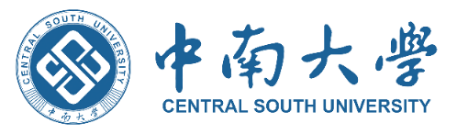 03
婚恋问题
04
职业规划
03
05
物质基础
心理健康水平
综合素质
06
02
科研兴趣
01
知行合一、经世致用
自强不息 厚德载物
自强不息 厚德载物
Tsinghua University of China
Central South University
解决参考方案——外部因素
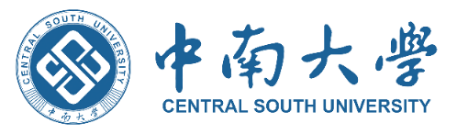 03
博导水平：调研导师的研究方向、研究成果、研究风格和师德，结合个人兴趣。
科研团队：了解科研团队的具体优势和不足，考量与自身目标、发展方向的契合度。
专业背景：根据不同专业发展前景具体考虑。
就业前景：对口的工作机会和方向。
社会价值判断：工作获得感、工作环境、交际圈、社会声望、职业发展轨迹、生活品质。
知行合一、经世致用
读博与否只是人生需面临的众多选择之一。读博不是唯一出路，还有很多其他人生选择；读博又是一条独特的道路，带给人们“不读博”就感受不到的人生体验。